সু-স্বাগতম
1
পরিচিতি
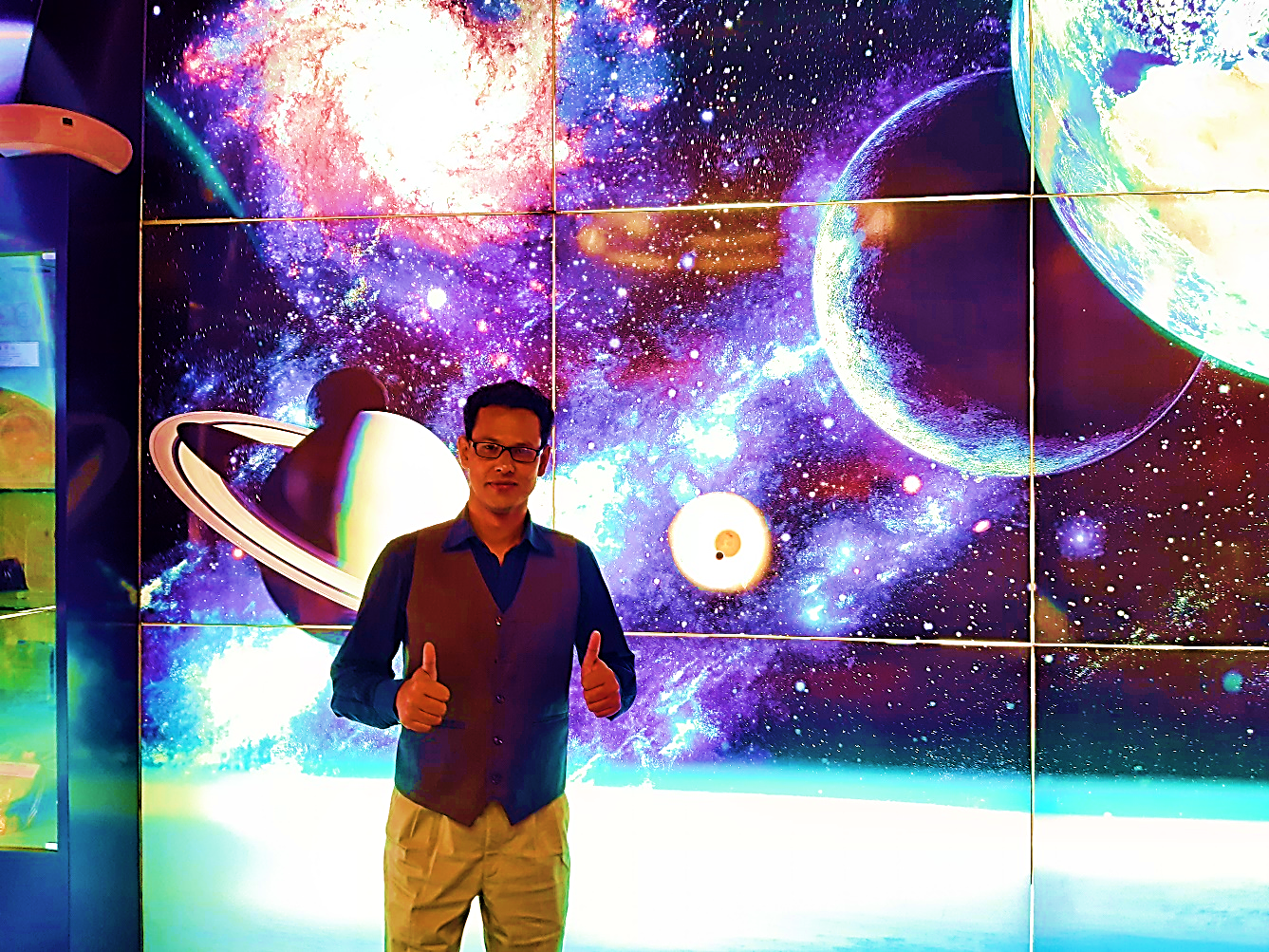 শ্রেণিঃ নবম/দশম
শিক্ষার্থী সংখ্যাঃ ৩০
বিভাগঃ বিজ্ঞান
বিষয়ঃ রসায়ন বিজ্ঞান
অধ্যায়ঃ৮
পাঠঃ তড়িৎ বিশ্লেষণের ব্যবহার
নামঃ মোঃ ফেরদৌস ওয়াহিদ 
সহকারী শিক্ষক(বিজ্ঞান)
মাধবপুর পাইলট উচ্চ বিদ্যালয়
মাধবপুর হবিগঞ্জ
মোবাইলঃ ০১৭১০১৯৬৪০২
2
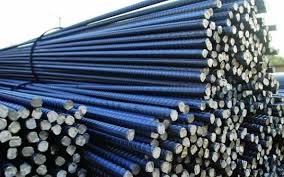 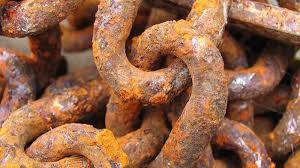 এগুলো কী?
এগুলো কী?
মরিচা যুক্ত লোহা
লোহা
তড়িৎ বিশ্লেষণ
লোহার তৈরি দ্রব্যাদিকে মরিচার হাত থেকে বাচানোর জন্য আমরা কী করে থাকি?
3
আমরা আজকে পড়ব
তড়িৎ বিশ্লেষণের ব্যবহার
4
অনেক মূল্যবান যৌগের উৎপাদনে, আকরিক থেকে ধাতু নিষ্কাশনে, অবিশুদ্ধ ধাতুকে বিশুদ্ধ ধাতুতে পরিণত করতে, যে সকল ধাতু ক্ষয় প্রাপ্ত হয় তাদের ক্ষয় হতে রক্ষা করতে, লহার উপর মরিচা পড়া ঠেকাতে, এক ধাতুর উপর অন্য ধাতুর প্রলেপ দিতে আমরা তড়িৎ বিশ্লেষণ পদ্ধতি ব্যবহার করা হয়।
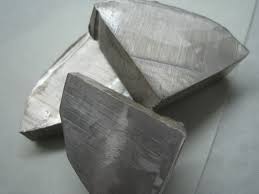 5
ধাতুর বিশুদ্ধকরণে তড়িৎ বিশ্লেষণ
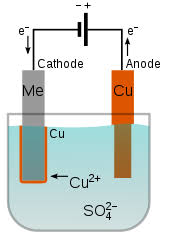 আকরিক থেকে ধাতু নিষ্কাশনের পর প্রাপ্ত ধাতুতে যথেষ্ট পরিমাণে ভেজাল দ্রব্য থাকে। ফলে একে বিশুদ্ধ করতে তড়িৎ বিশ্লেষণের প্রয়োজন হয়। কপার,লেড, জিংক অ্যালুমিনিয়াম ইত্যাদি ধাতুকে বিশুদ্ধকরণের জন্য তড়িৎ বিশ্লেষণ পদ্ধতি প্রয়োগ করা হয়। যে ভেজাল মিশ্রিত ধাতু থেকে আমরা ভেজাল অপসারণ করে আমরা বিশুদ্ধ ধাতু নিতে চাই সেই ভেজাল মিশ্রিত ধাতুর দন্ডকে ব্যাটারির ধনাত্মক প্রান্তের সাথে যুক্ত করা হয়। যে ধাতুকে বিশুদ্ধ করতে চাই তার একটি বিশুদ্ধ দন্ড ব্যাটারির ঋনাত্মক প্রান্তের সাথে যুক্ত করা হয়। এরপর তড়িৎ বিশ্লেষণ পদ্ধতি প্রয়োগ করলে ভেজাল মিশ্রিত ধাতুর দন্ড থেকে ধাতব আয়ন প্রথমে দ্রবণে চলে যায় এবং বিশুদ্ধ ধাতব দণ্ডে লেগে যায়। ফলে ঋনাত্মক দন্ড মোটা হতে থাকে। অন্যদিকে ভেজাল দণ্ডটি ক্ষয় হতে থাকে।
6
ইলেকট্রোপ্লেটিং বা তড়িৎ প্রলেপনঃ
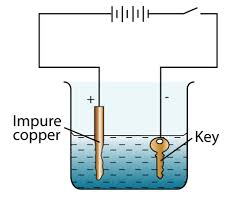 তড়িৎ বিশ্লেষণের মাধ্যমে একটি ধাতুর উপর অন্য একটি ধাতুর প্রলেপ দেওয়াকে ইলেকট্রোপ্লেটিং বলে। এ কাজটি ধাতুর উজ্জ্বলতা সৃষ্টির জন্য বা ধাতুর ক্ষয়রোধ করার জন্য ইলেকট্রোপ্লেটিং পদ্ধতি ব্যবহার করা হয়। একটি ধাতুর উজ্জ্বলতা বৃদ্ধির জন্য কোনো উজ্জ্বল ধাতুর প্রলেপ দেওয়া হয়। সাধারণত কম সক্রিয় ধাতুর প্রলেপ দেওয়া হয়। যেমন লোহার উপর নিকেল, ক্রোমিয়াম ও সিলভার ধাতুর প্রলেপ দেওয়া হয়। ফলে লোহা বাতাস ও জলীয় বাষ্পের সংস্পর্শে আসতে পারেনা এবং মরিচা পড়ে না। যে জিনিসের উপর প্রলেপ দিতে হবে তাকে তড়িৎ কোষের ঋনাত্মক দন্ডের সাথে যুক্ত করা হয় এবং যে ধাতুর প্রলেপ দেওয়া হবে তাকে ধনাত্মক দণ্ডের সাথে যুক্ত করতে হবে। ফলে অ্যানোড থেকে ধাতু ক্যাথোডে চলে যায় এবং এর প্রলেপ তৈরি হয়ে যায়।
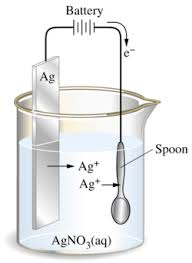 7
তড়িৎ বিশ্লেষণে উৎপাদিত পদার্থের বানিজ্যিক ব্যবহারঃ
তড়িৎ বিশ্লেষণের মাধ্যমে একটি ধাতুর উপর অন্য একটি ধাতুর প্রলেপ দেওয়াকে ইলেকট্রোপ্লেটিং বলে। এ কাজটি ধাতুর উজ্জ্বলতা সৃষ্টির জন্য বা ধাতুর ক্ষয়রোধ করার জন্য ইলেকট্রোপ্লেটিং পদ্ধতি ব্যবহার করা হয়। একটি ধাতুর উজ্জ্বলতা বৃদ্ধির জন্য কোনো উজ্জ্বল ধাতুর প্রলেপ দেওয়া হয়। সাধারণত কম সক্রিয় ধাতুর প্রলেপ দেওয়া হয়। যেমন লোহার উপর নিকেল, ক্রোমিয়াম ও সিলভার ধাতুর প্রলেপ দেওয়া হয়। ফলে লোহা বাতাস ও জলীয় বাষ্পের সংস্পর্শে আসতে পারেনা এবং মরিচা পড়ে না।
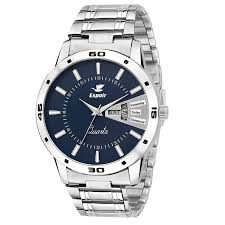 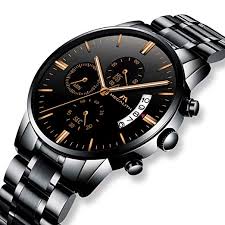 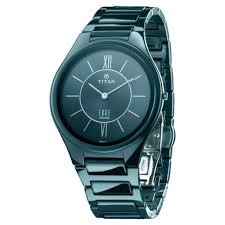 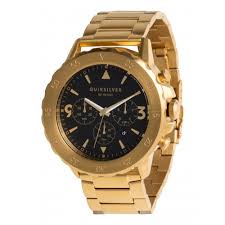 8
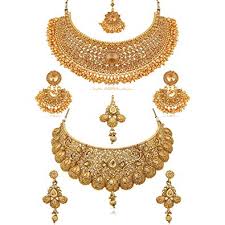 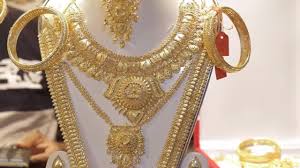 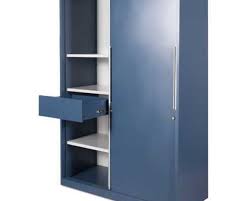 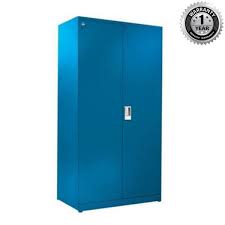 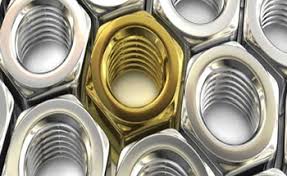 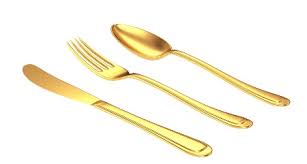 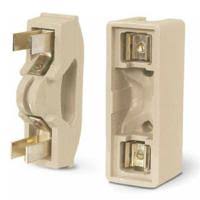 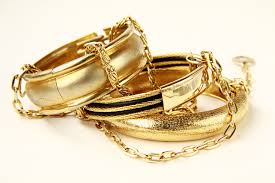 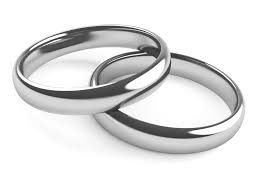 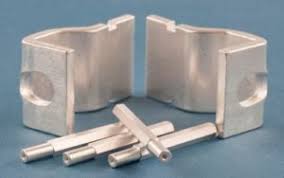 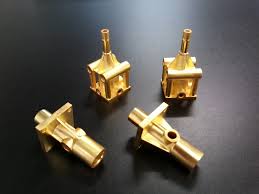 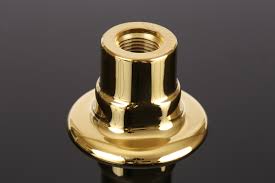 9
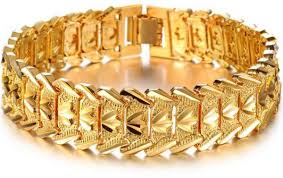 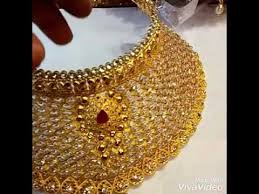 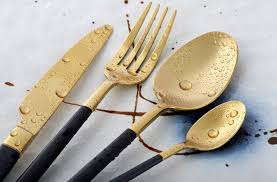 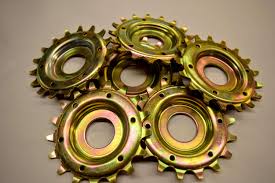 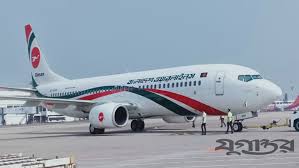 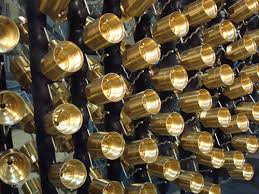 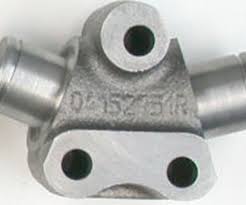 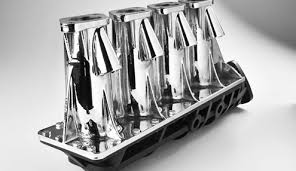 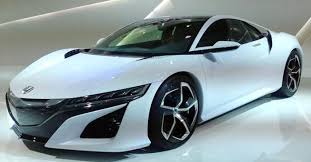 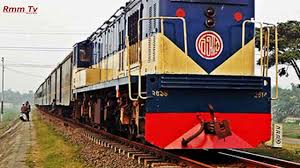 আমরা দেখেছি তড়িৎ বিশ্লেষণের মাধ্যমে উৎপাদিত পদার্থ ও এর ব্যবহার
10
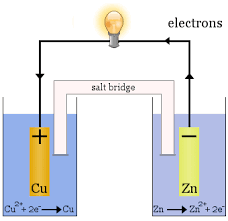 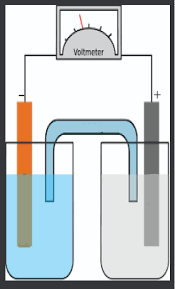 গ্যালভানিক বা ভোল্টায়িক অথবা ডেনিয়েল কোষ
এগুলো কী ধরণের কোষ?
যে কোষের ভিতরের পদার্থসমূহ বিক্রিয়া করে বিদ্যুৎ উৎপাদন করে তাকে গ্যালভানিক কোষ বলে।
11
এটি ডেনিয়েল কোষ
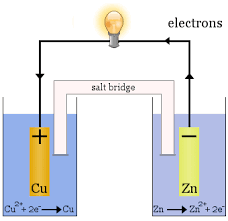 জন ফ্রেডরিক ডেনিয়েল ১৮৩৬ সালে এ কোষটি প্রথম আবিষ্কার করেন। তার সম্মানে এ কোষের নামকরণ করা হয় ডেনিয়েল কোষ।
12
13
14
তড়িৎ রাসায়নিক কোষের প্রয়োগঃ
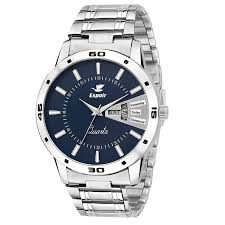 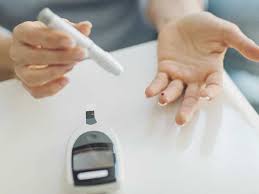 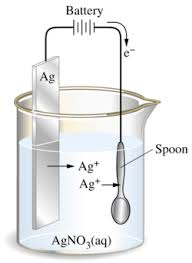 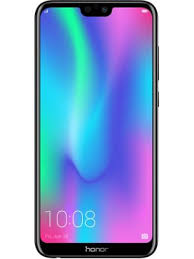 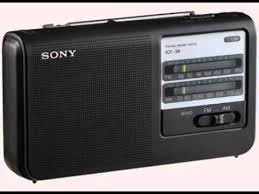 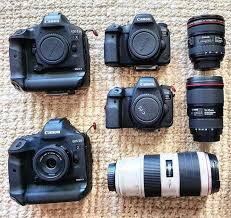 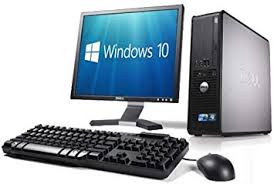 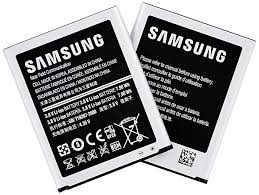 ডায়াবেটিক রোগীর রক্তের গ্লুকোজের পরিমাণ নির্ণয় করার জন্য তড়িৎ বিশ্লেষণ কৌশলনির্ভর সেন্সর ব্যবহার করা হয়। যন্ত্রের যে অংশটি আঙ্গুলে লাগানো হয় তাতে চিকন অ্যানোড ও ক্যাথোড লাগানো থাকে।তাদের মাঝে একটি ফাকা জায়গা থাকে যেখানে রক্ত দেওয়া হয়। রক্ত দেওয়ার সাথে সাথে তার মধ্যে তড়িৎ বিশ্লেষণ শুরু হয় ফলে গ্লুকোজ অ্যানোডে জারিত হয় এর মান প্রকাশ করে।
15
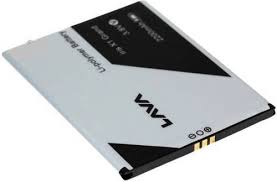 আমরা বিভিন্ন কাজে ব্যাটারি ব্যবহার করে থাকি। লাইট জ্বালাতে,বাস, ট্রাক ইত্যাদিতে ব্যাটারি ব্যবহার করা হয়। ব্যাটারি পরিবেশের অনেক ক্ষতি করে থাকে। এদের মধ্যে বিভিন্ন ধাতু এবং ধাতব আয়ন থাকে। যা আমাদের শরীরের জন্য মারাত্মকভাবে ক্ষতিক্ষর। ড্রাই সেলে দস্তা ও ম্যাঙ্গানিজ ডাই-অক্সাইড থাকে, লেড-স্টোরেজ ব্যাটারিতে সিসা ও সিসার অক্সাইড থাকে। এগুলো সবই বিষাক্ত ও ক্যান্সার সৃষ্টি করে। এদেরকে যেখানে সেখানে ফেলে দিলে এরা মাটি ও পানির সাথে মিশে এবং মাটি ও পানিকে দূষিত করে।
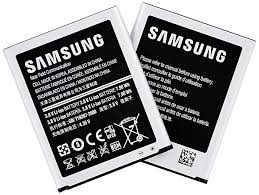 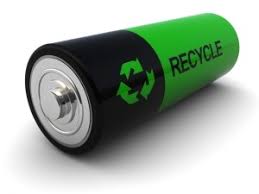 16
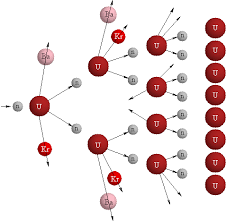 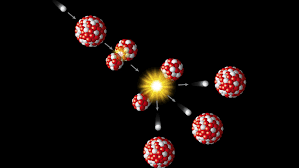 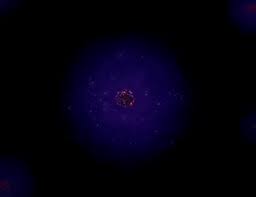 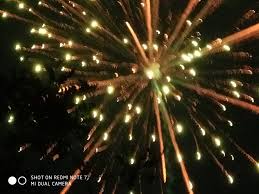 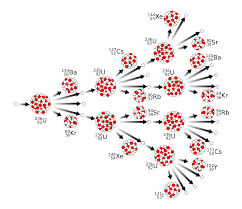 নিউক্লিয়ার ফিসন
17
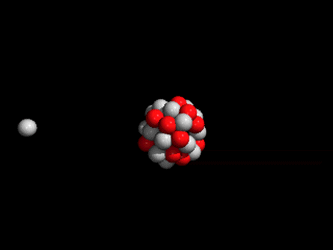 নিউক্লিয়ার ফিশন
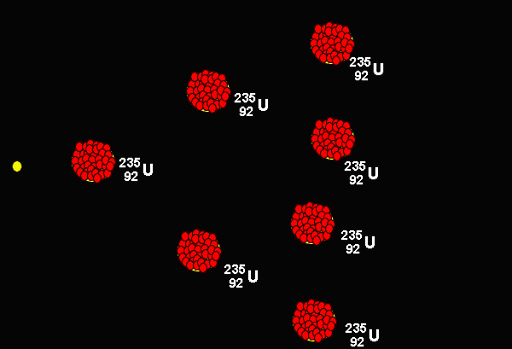 19
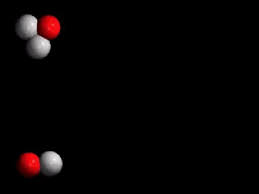 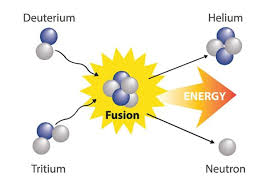 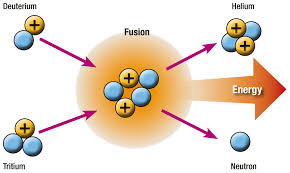 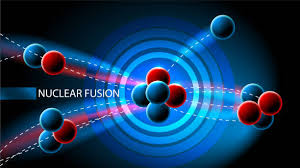 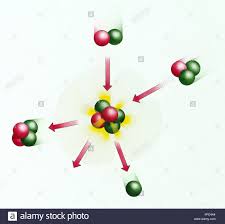 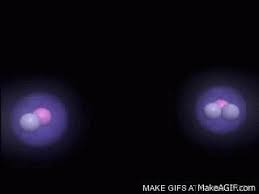 যে নিউক্লিয়ার বিক্রিয়ায় ছোট ছোট নিউক্লিয়াসসমূহ একত্র হয়ে বড় নিউক্লিয়াস গঠন করে তাকে নিউক্লিয় ফিউশন বিক্রিয়া বলে।
20
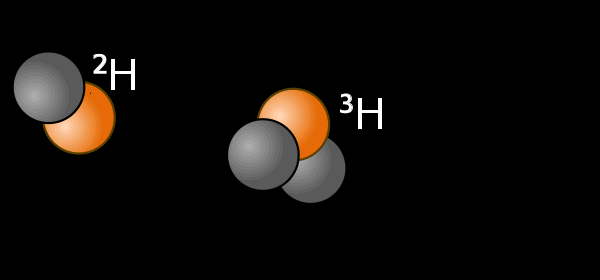 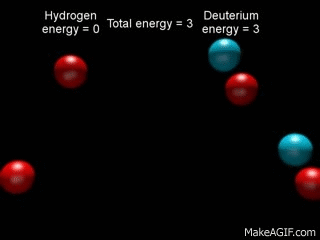 ফিউশন
21
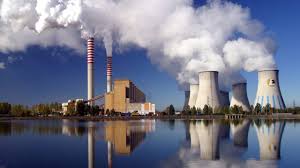 বিদ্যুৎ উৎপাদন করতে পারমাণবিক চুল্লি ব্যবহার করা হয়। নিউক্লিয় ফিশন বিক্রিয়ার সময় যে যে চেইন বিক্রিয়া হয়, সেই চেইন বিক্রিয়াকে যে যন্ত্রের সাহায্যে নিয়ন্ত্রন করা হয় তাকে পারমাণবিক চুল্লি বলে। এর সাহায্যে প্রচুর শক্তি উৎপাদন করা যায়। পারমাণবিক চুল্লির ভিতরে ফিশন বিক্রিয়ার ফলে যে সকল ক্ষুদ্র মৌল তৈরি হয় সেগুলো উচ্চ গতিসম্পন্ন হয়। এই উচ্চ গতিসম্পন্ন ক্ষুদ্র মৌলগুলো চুল্লির ভিতরে একে অন্যের সাথে এবং দেয়ালে প্রচন্ড জোরে আঘাত করে ও প্রচুর তাপশক্তি উৎপন্ন করে। এই তাপ চুল্লি থেকে বের করে নিয়ে এসে সেই তাপ বাষ্প উৎপাদন প্রকোষ্ঠে চালনা করা হয়। এই তাপ দিয়ে বাষ্প উৎপাদন করা হয়। এই বাষ্পের সাহায্যে বিদ্যুৎ উৎপাদনের জন্য টারবাইন চালনা করা হয়। ফলে বিদ্যুৎ উৎপন্ন হয়।
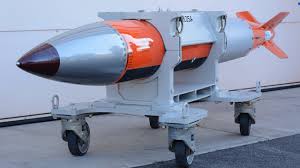 22
মূল্যায়ণঃ
১। ডেনিয়েল কোষ কে আবিষ্কার করেন?
২। লবণ সেতুর কাজ কী?
৩। ক্যাথোড কাকে বলে?
৪। তড়িৎদ্বার বলতে কী বুঝায়?
5। নিউক্লিয়ার বিক্রিয়া কাকে বলে?
৬। নিউক্লিয়ার ফিশন বলতে কী বুঝায়? 
৭। ডায়াবেটিক রোগিরা কীভাবে রক্তের গ্লুকোজ পরিমাপ করে।
৮। নিউক্লিয়ার চেইন বিক্রিয়া কী?
23
বাড়ির কাজঃ
পানিতে চুন যোগ করে তাপমাত্রার পরিবর্তন পর্যবেক্ষণ কর।
24
ধন্যবাদ সবাইকে
25